RÙA VÀ THỎ
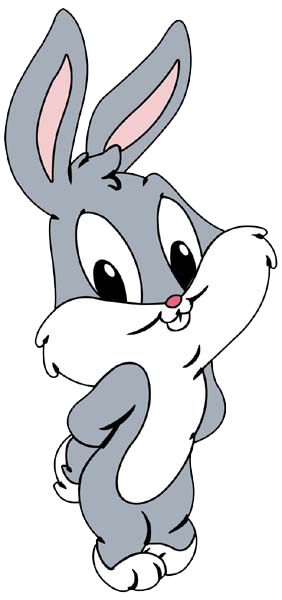 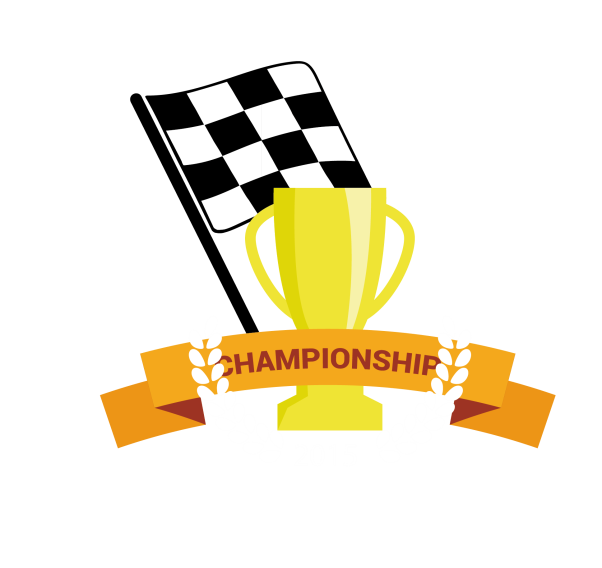 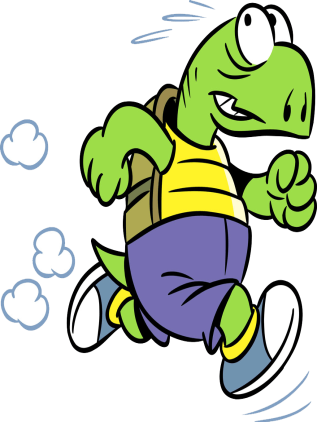 PLAY
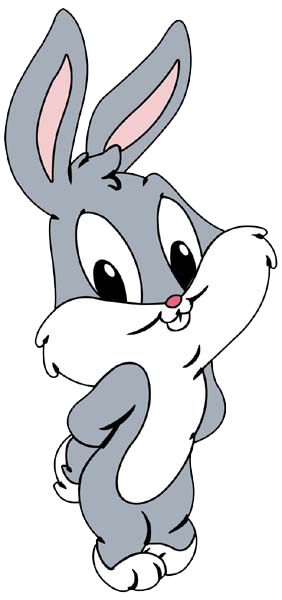 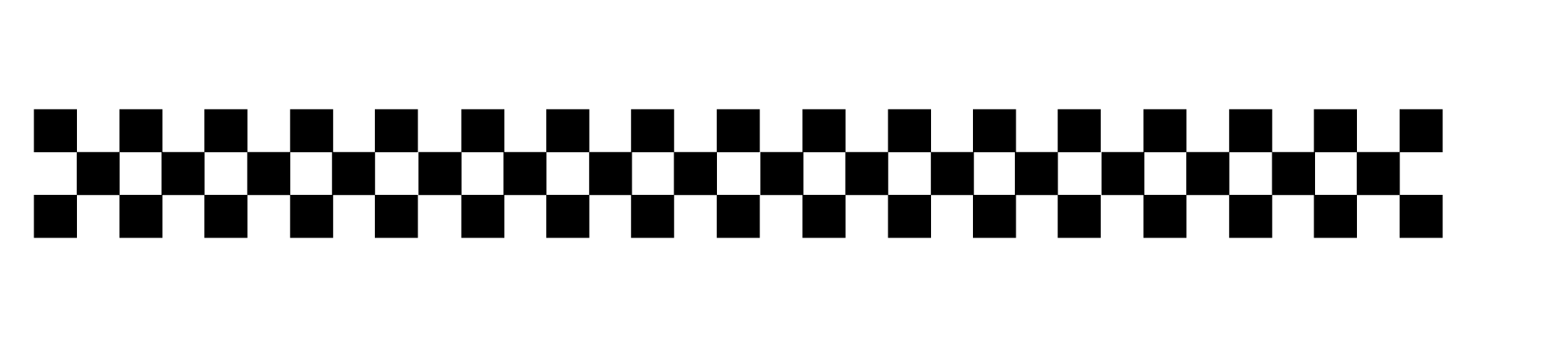 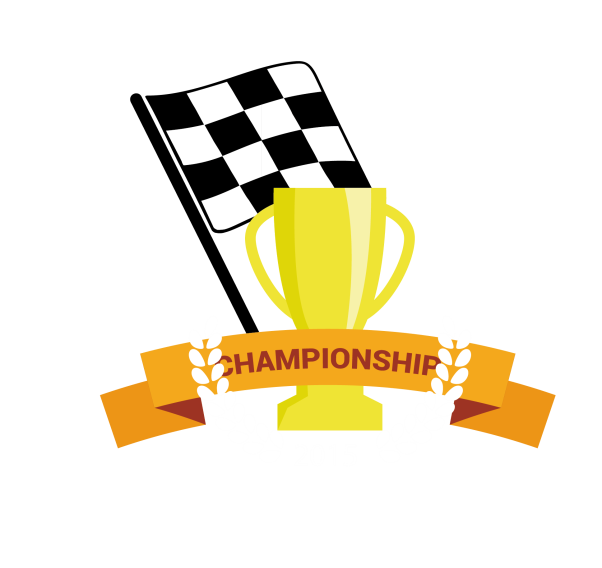 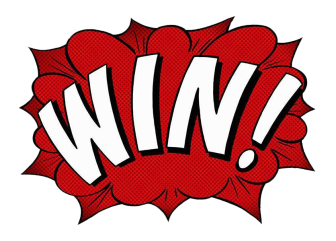 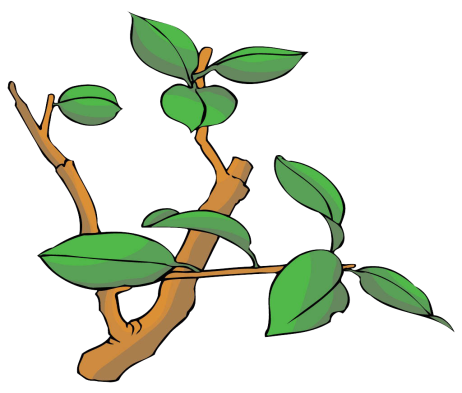 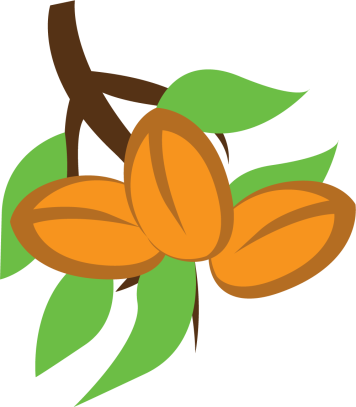 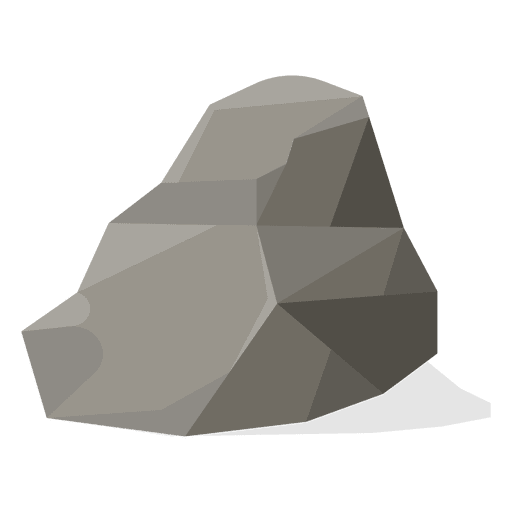 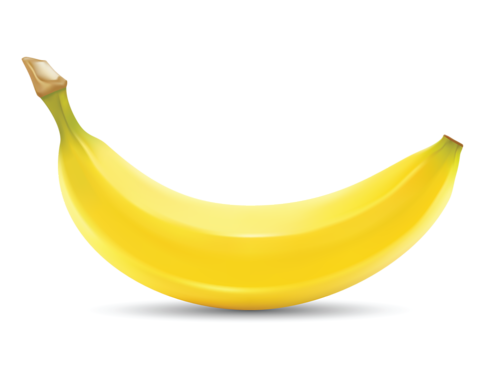 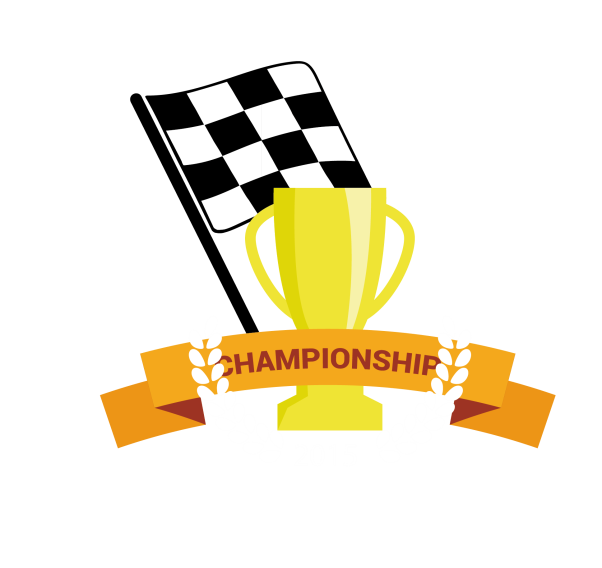 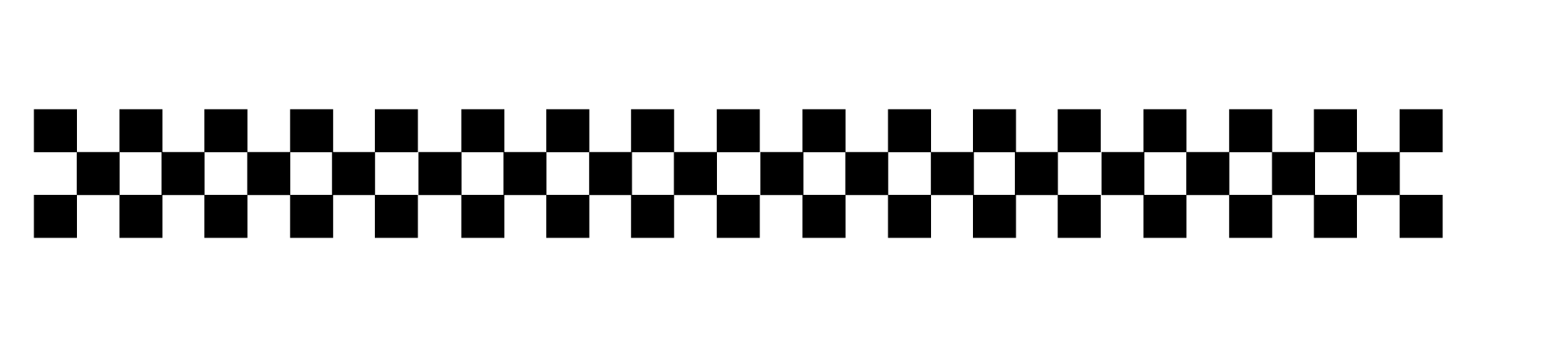 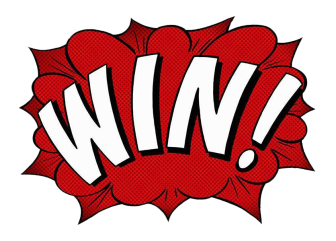 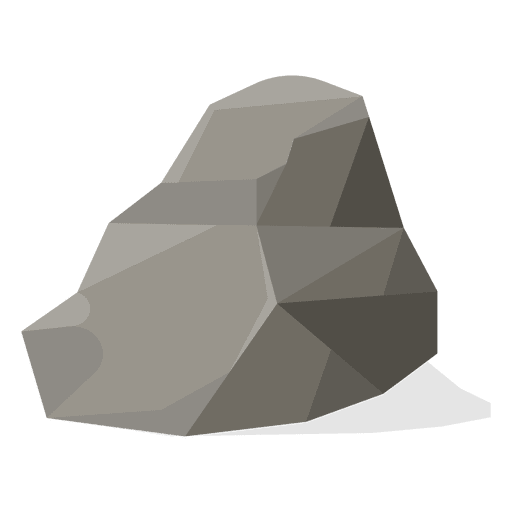 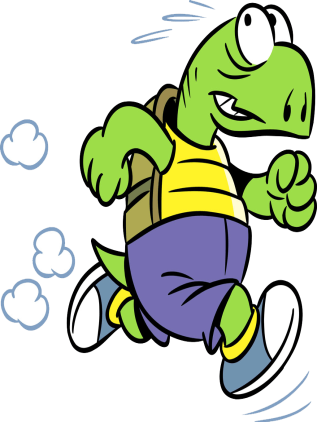 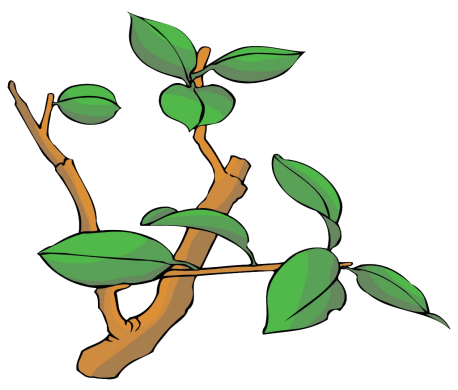 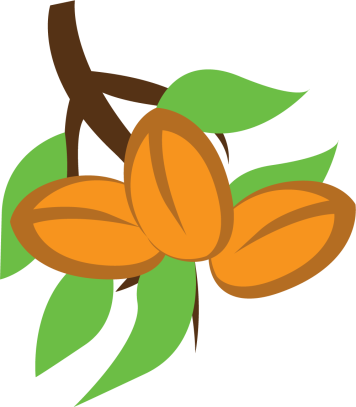 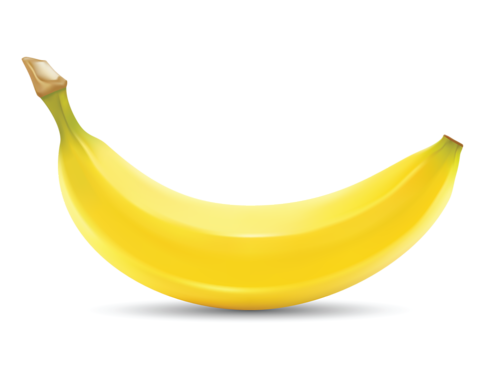 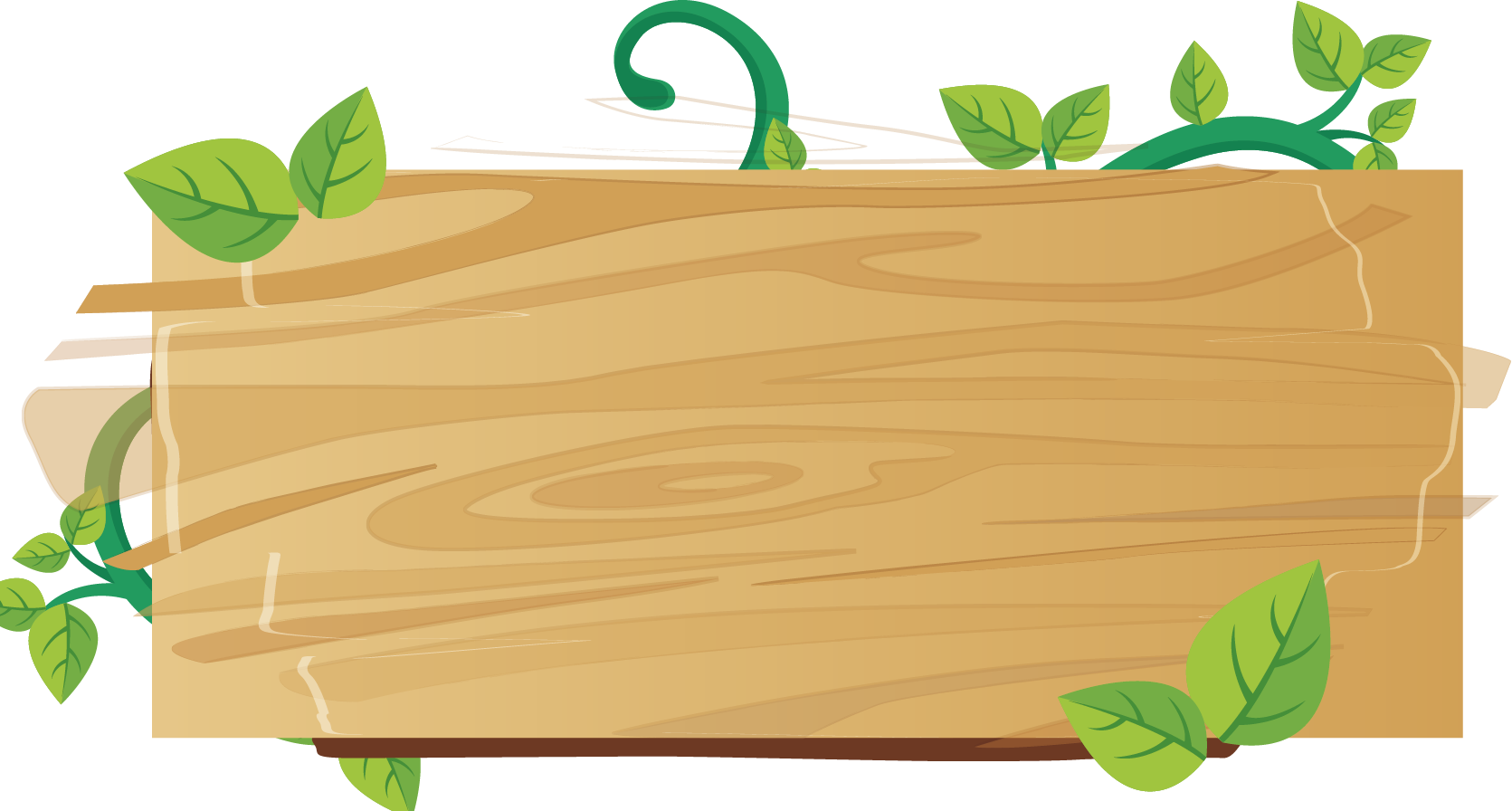 Câu Hỏi ở chỗ này
Sai Rồi 
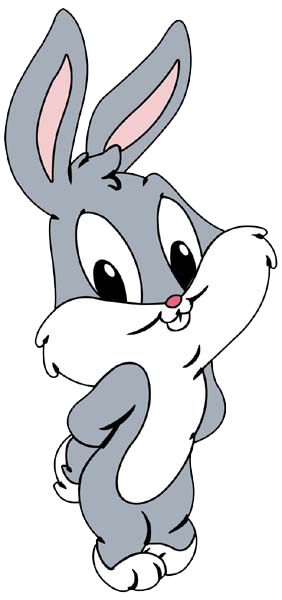 Câu trả Lời
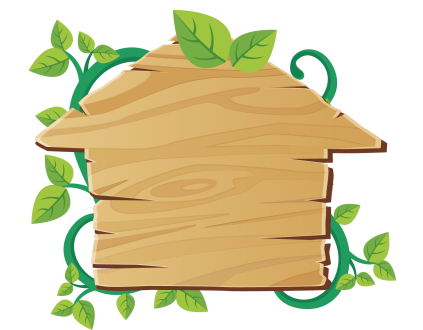 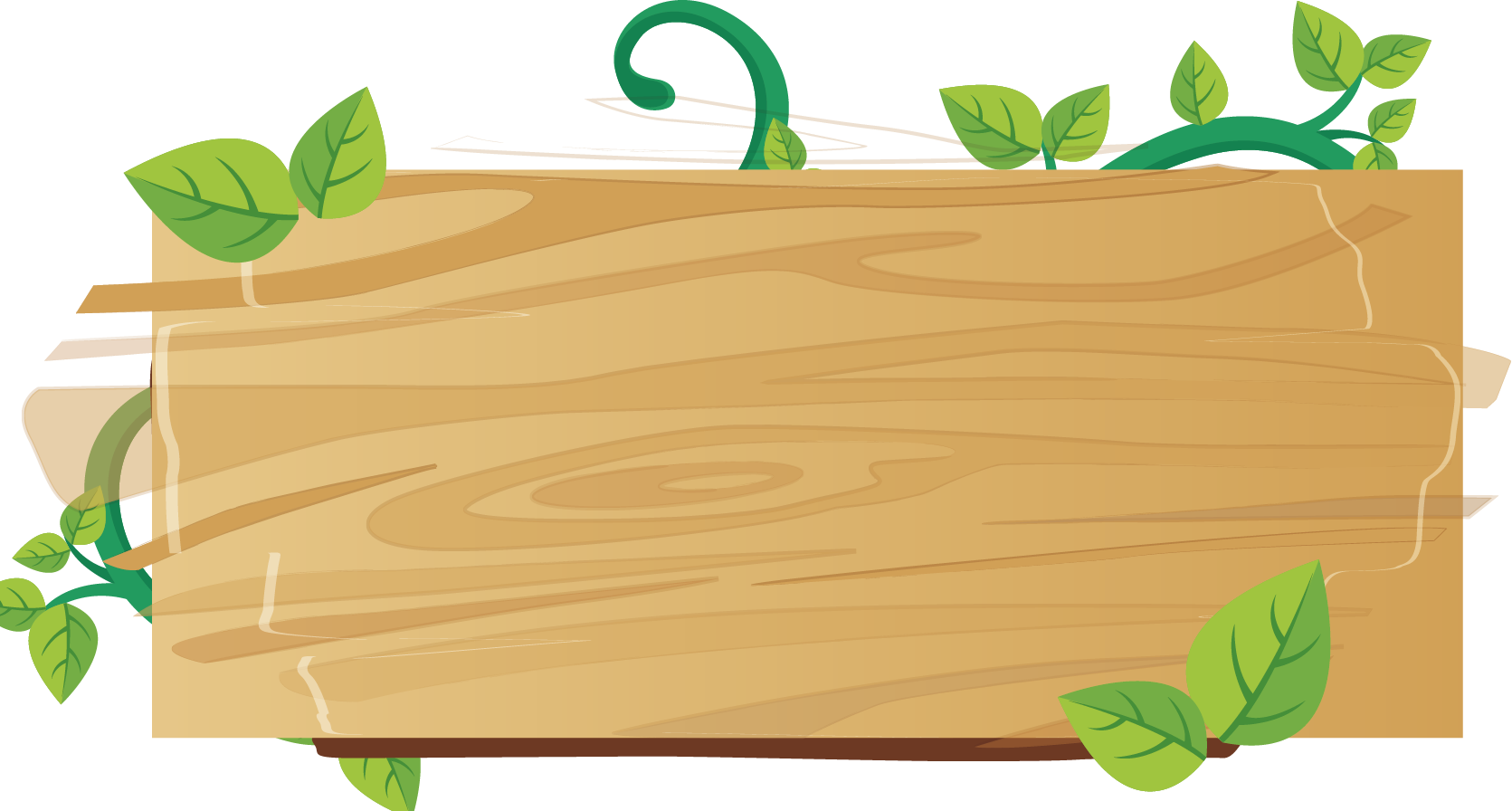 Câu Hỏi ở chỗ này
Sai Rồi 
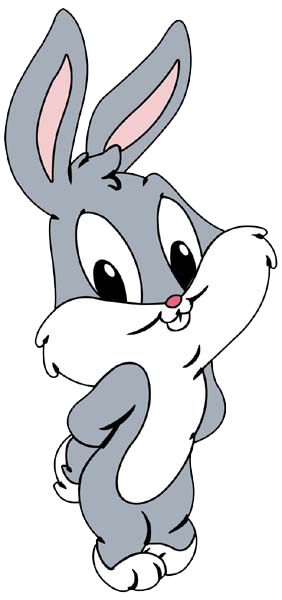 Câu trả Lời
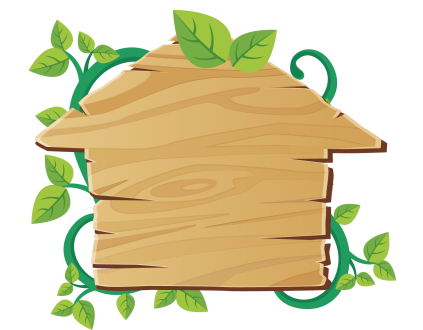 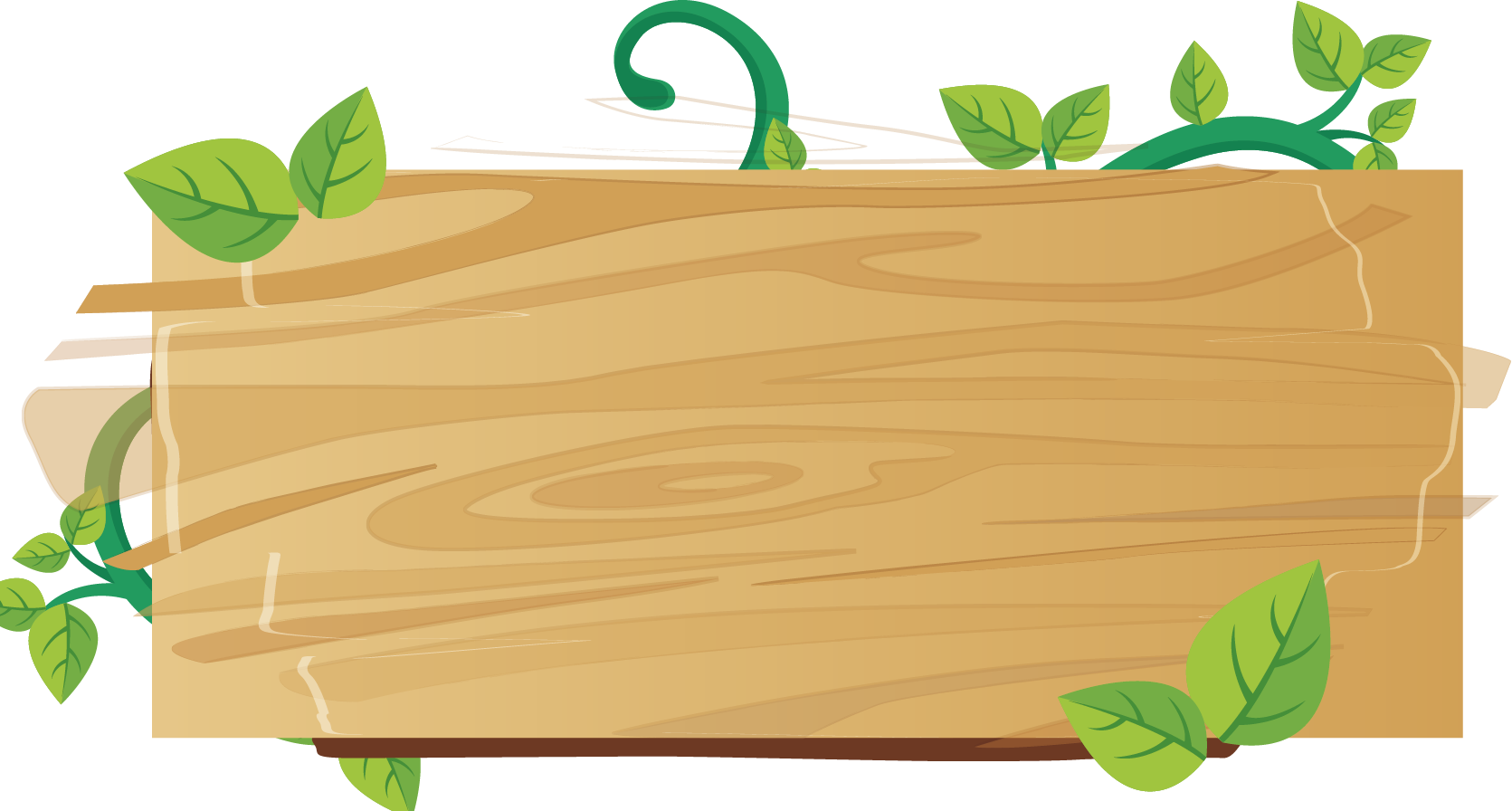 Câu Hỏi ở chỗ này
Sai Rồi 
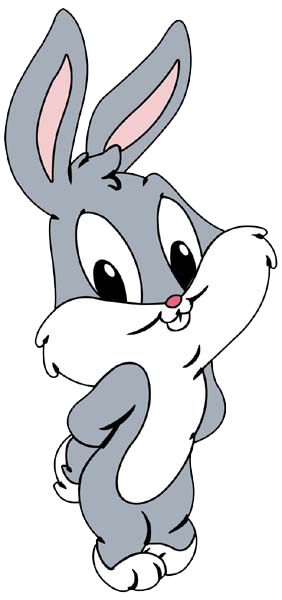 Câu trả Lời
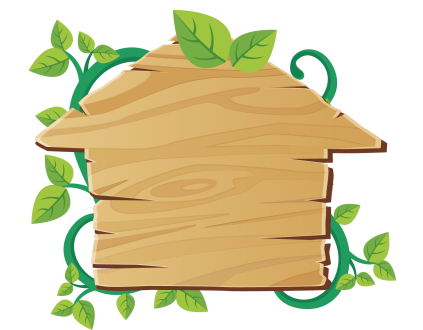 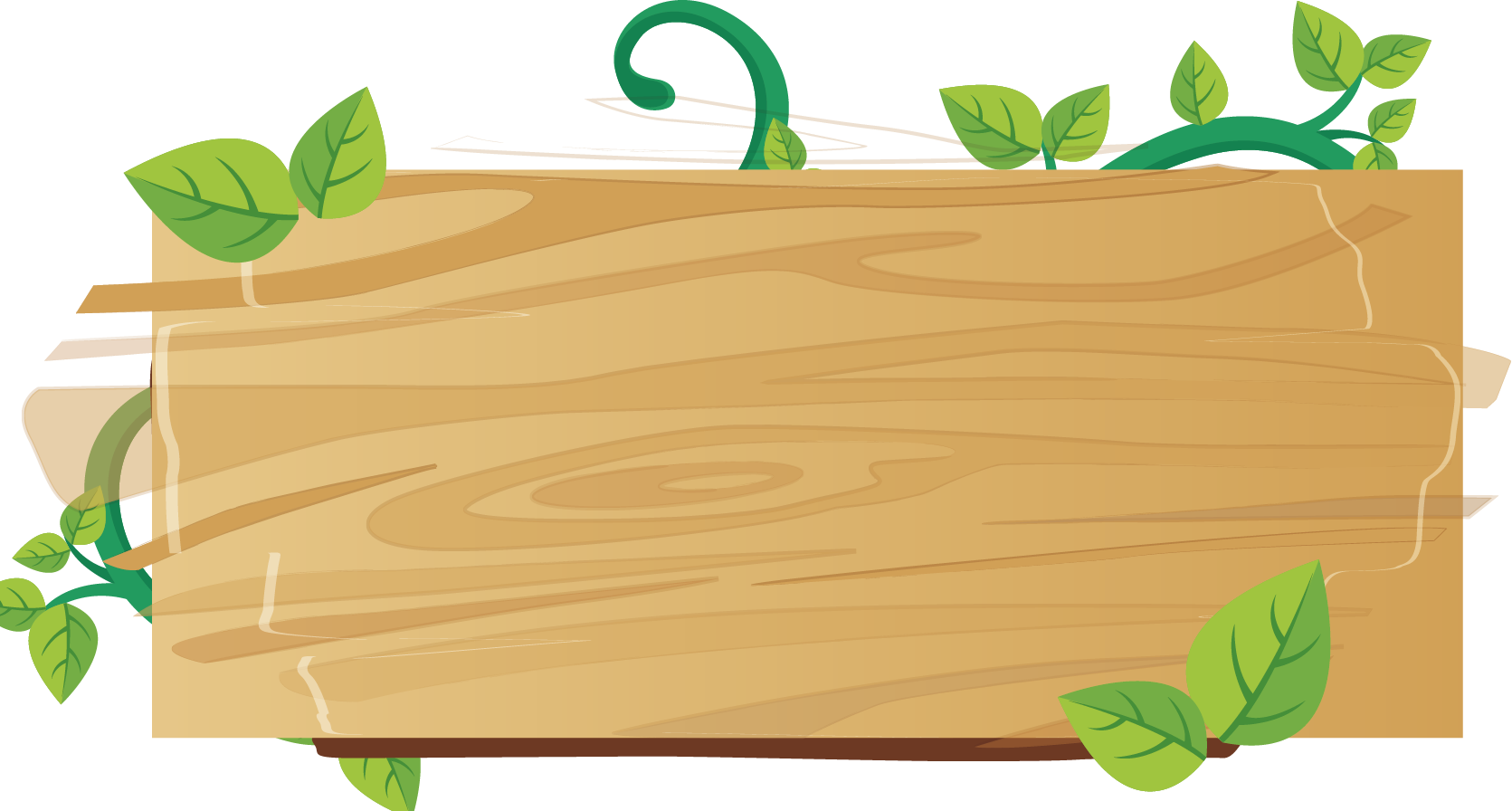 Câu Hỏi ở chỗ này
Sai Rồi 
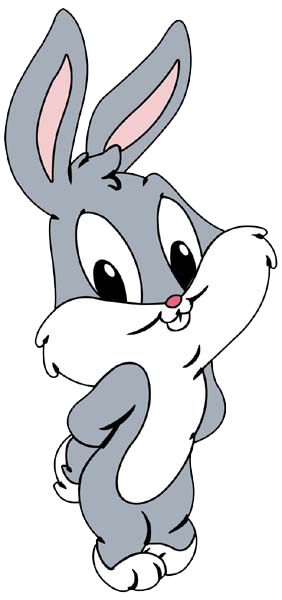 Câu trả Lời
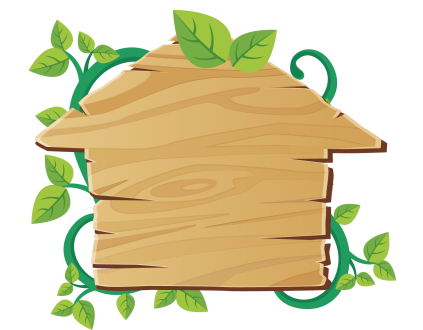 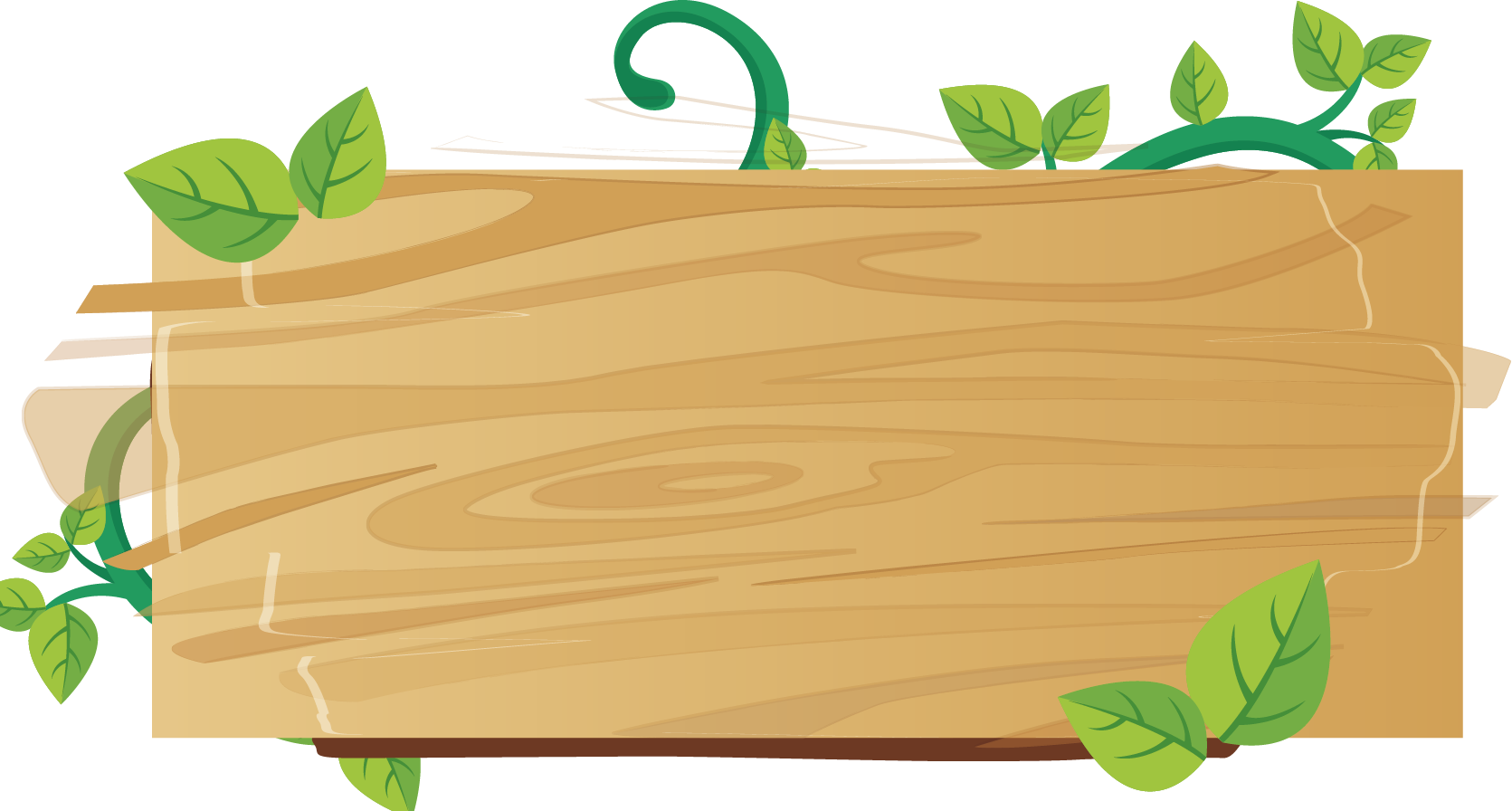 Câu Hỏi ở chỗ này
Sai Rồi 
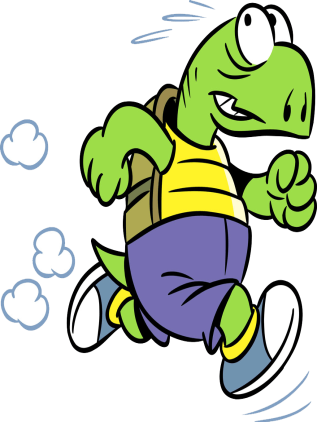 Câu trả Lời
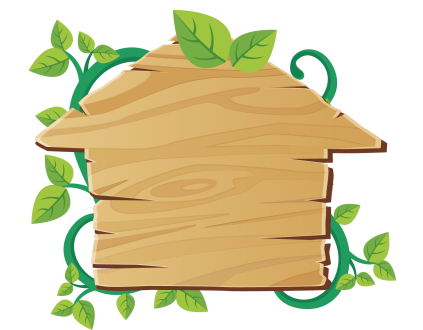 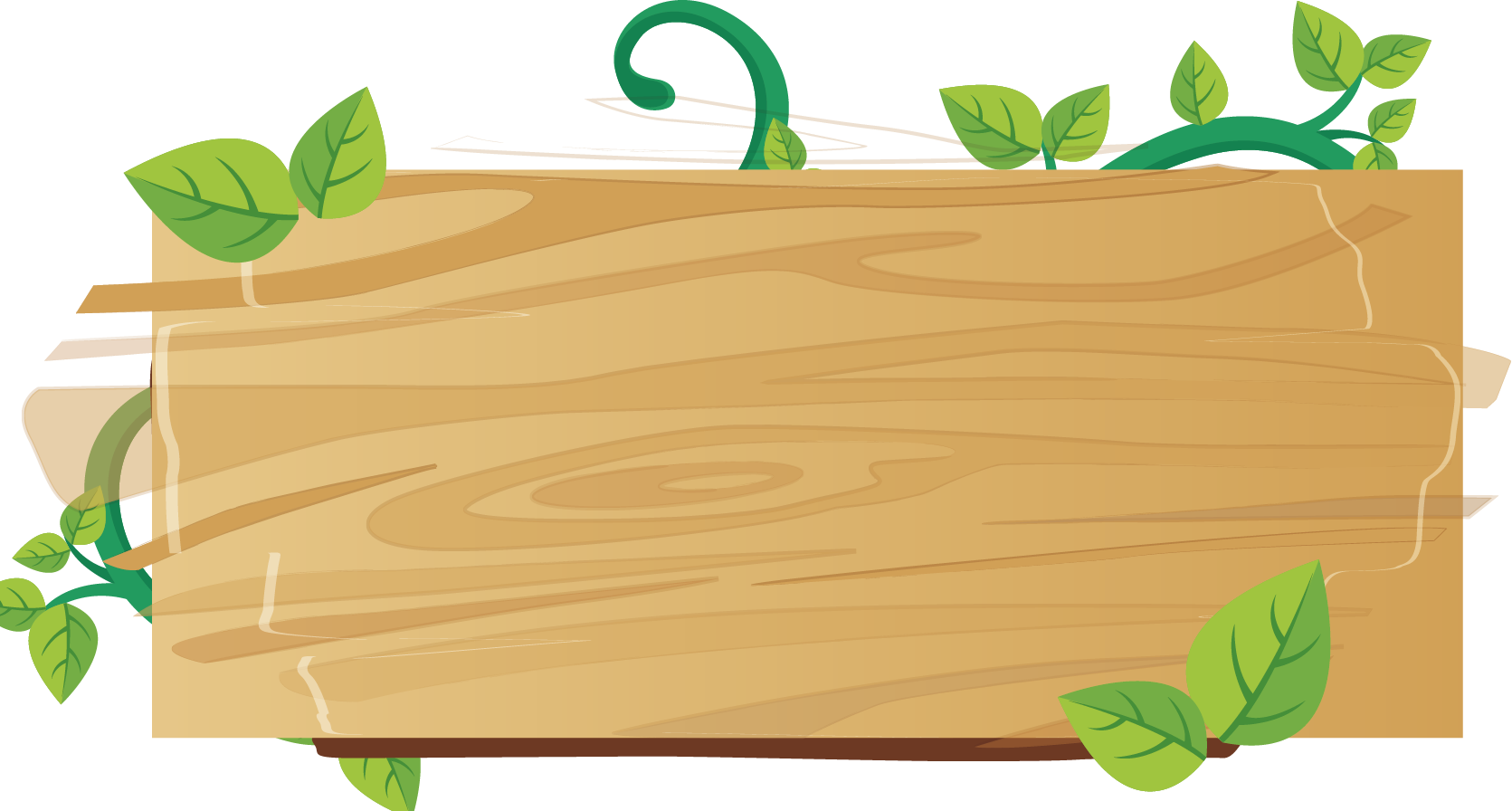 Câu Hỏi ở chỗ này
Sai Rồi 
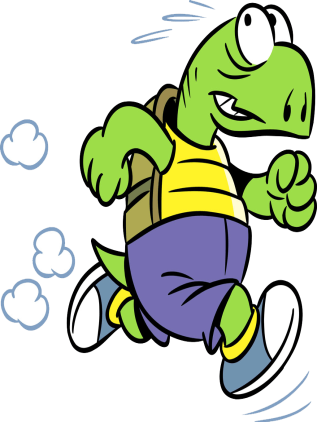 Câu trả Lời
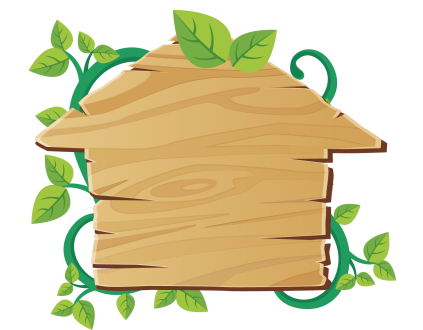 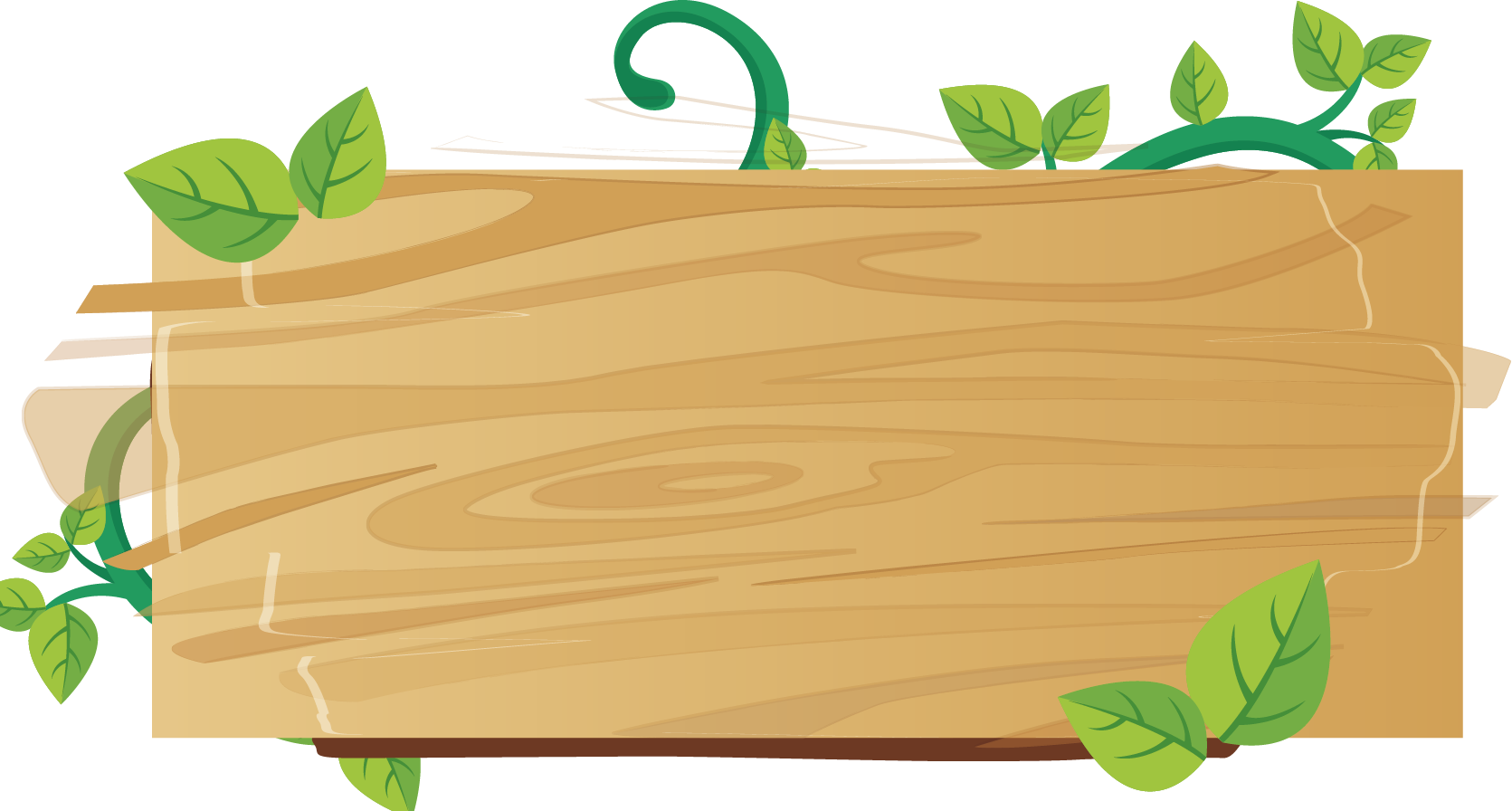 Câu Hỏi ở chỗ này
Sai Rồi 
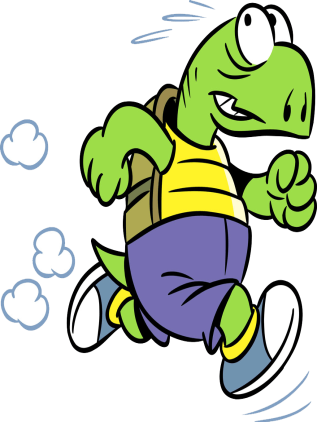 Câu trả Lời
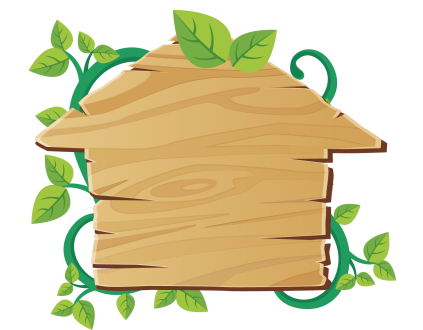 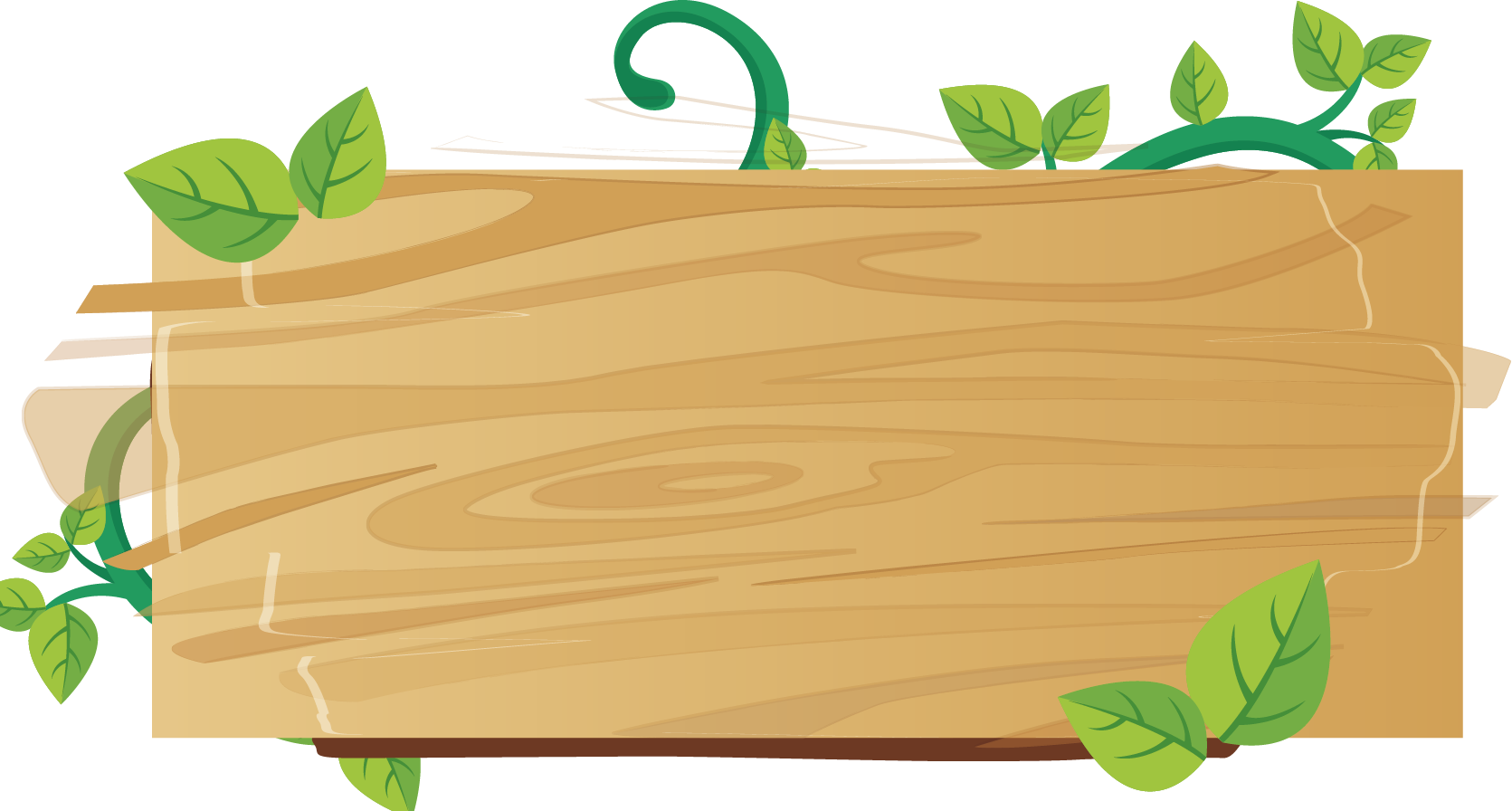 Câu Hỏi ở chỗ này
Sai Rồi 
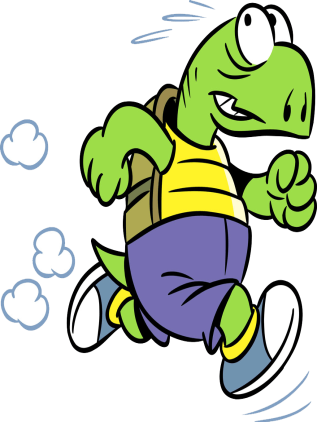 Câu trả Lời
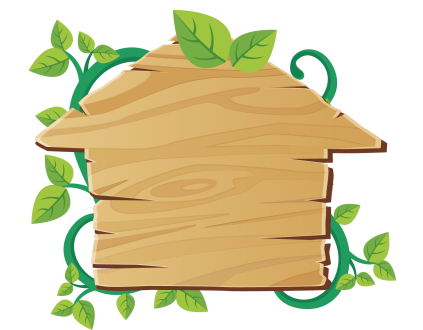